মাউন্ট আবু 
-ব্রহ্মা কুমারিস |
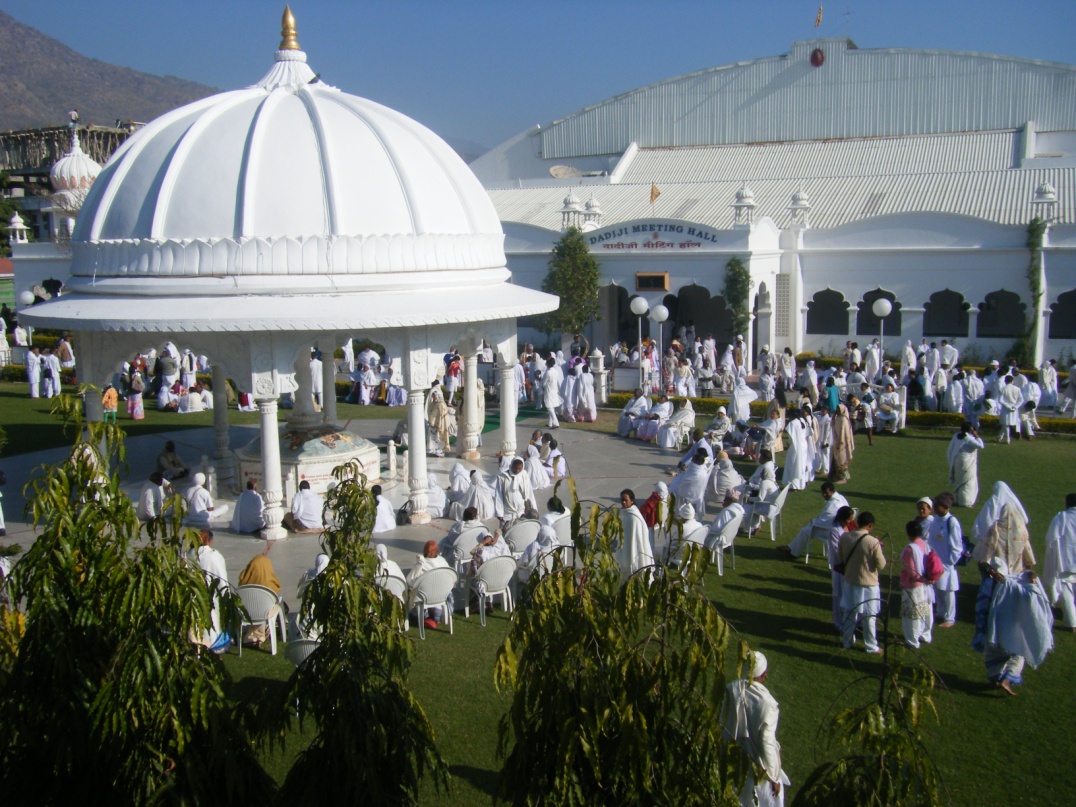 এই কলি যুগের সময়ও 
যদি কেও স্বর্গকে 
অনুভব করতে চায় 
তা হলে তার 
মাউন্ট আবুতে আশা 
দরকার |
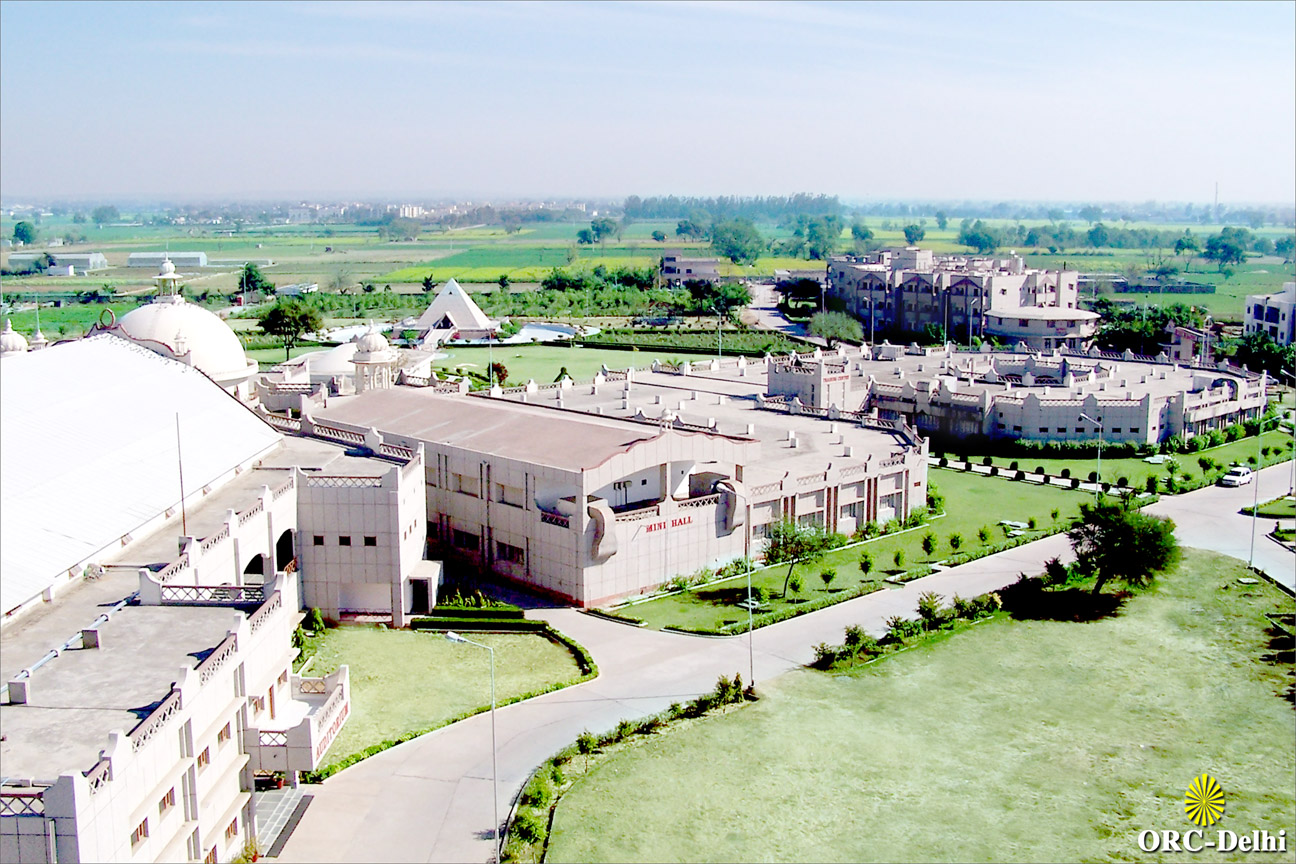 এরই সাথে দেল্হির ব্রহ্মা কুমারিস মুখ্য সংস্থা একটু
ঘুরে নেওয়া যাক |
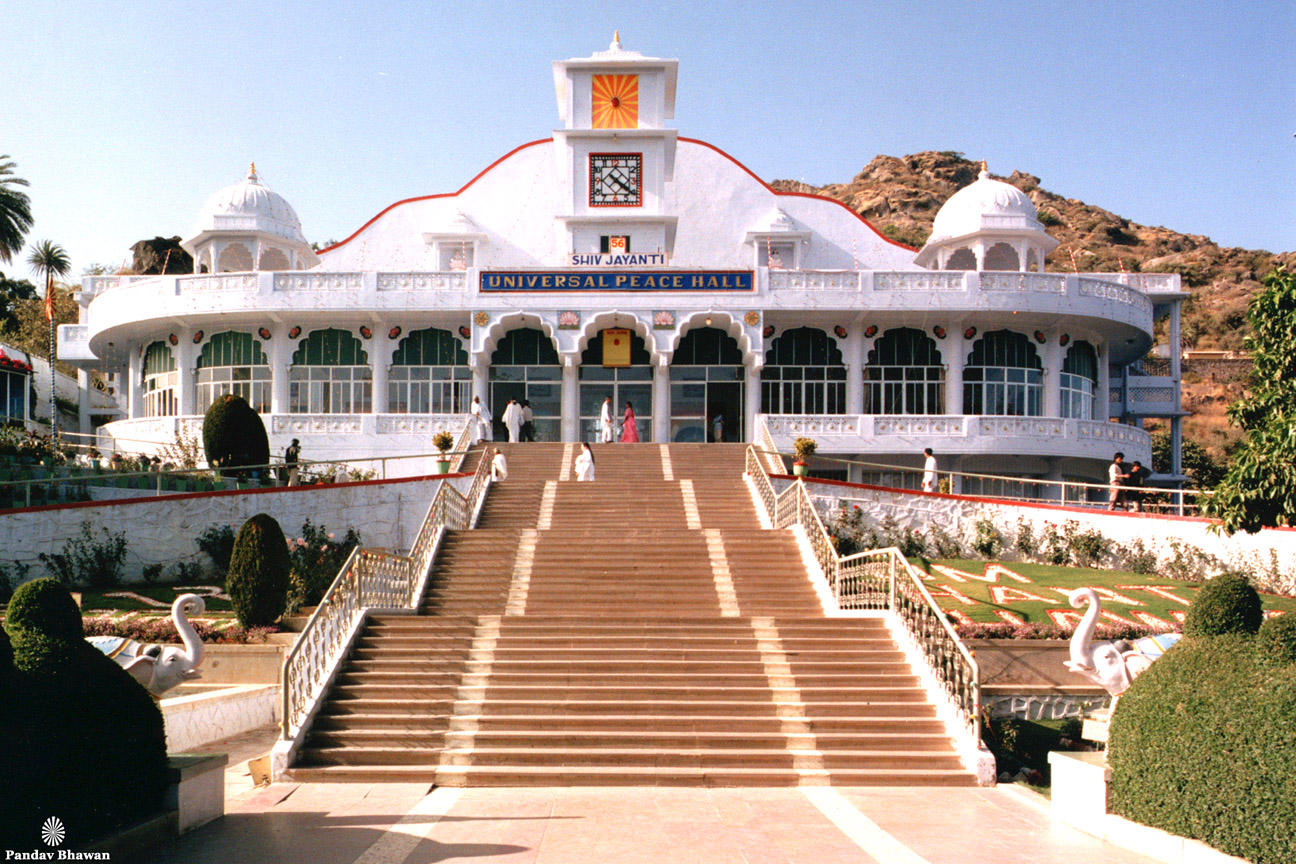 এটা হলো পান্ডব ভবন |
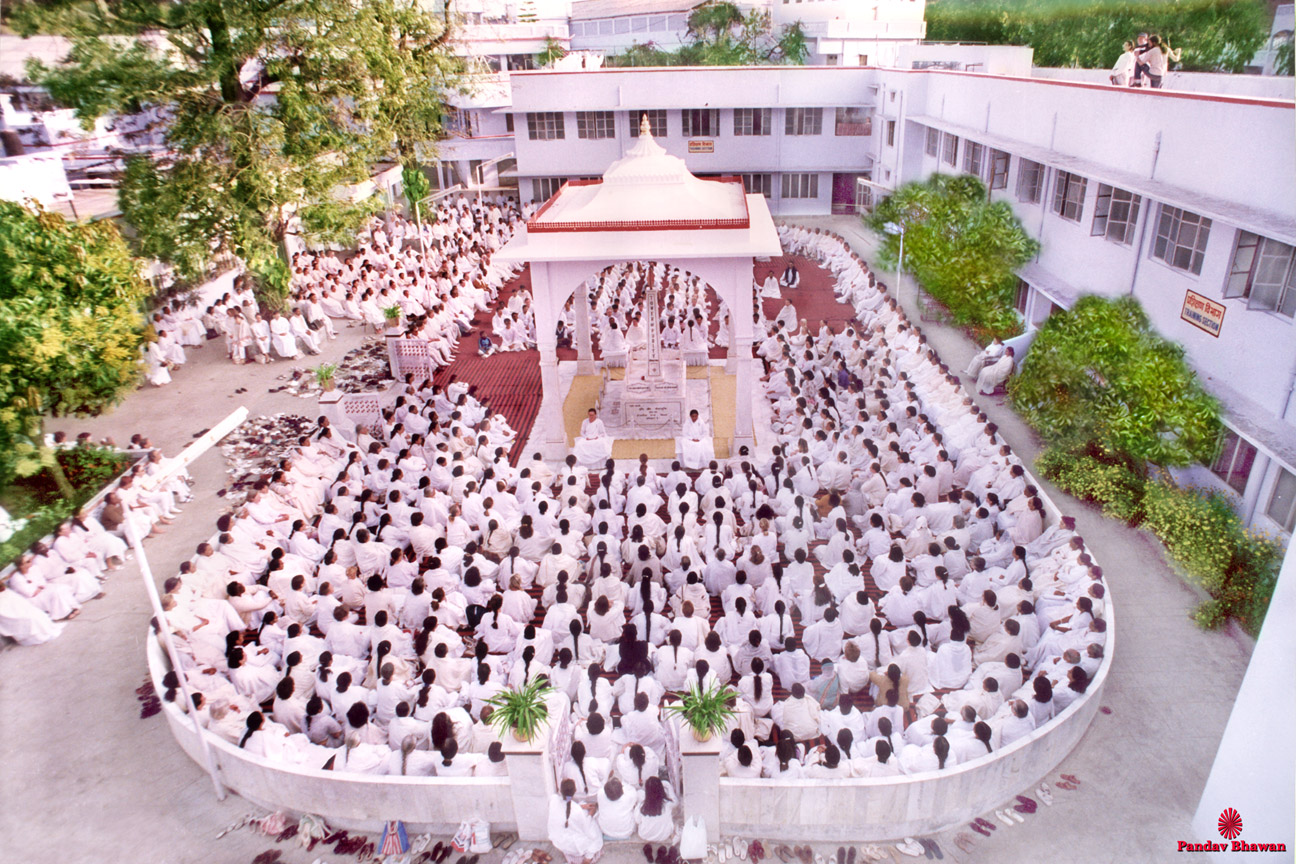 এটা হলো শান্তি স্থম্ভ |
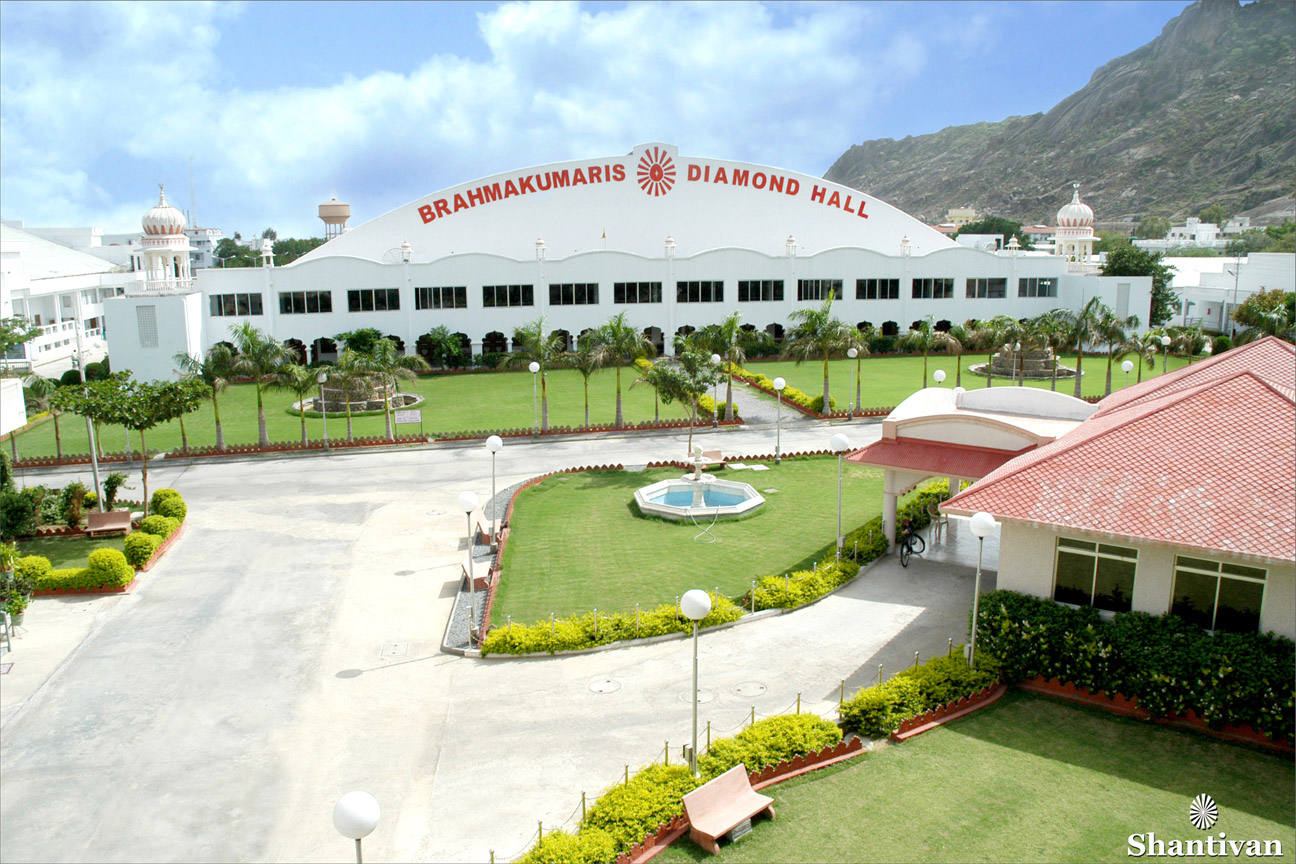 এটা হলো ডায়মন্ড হল
 – শান্তিবন |
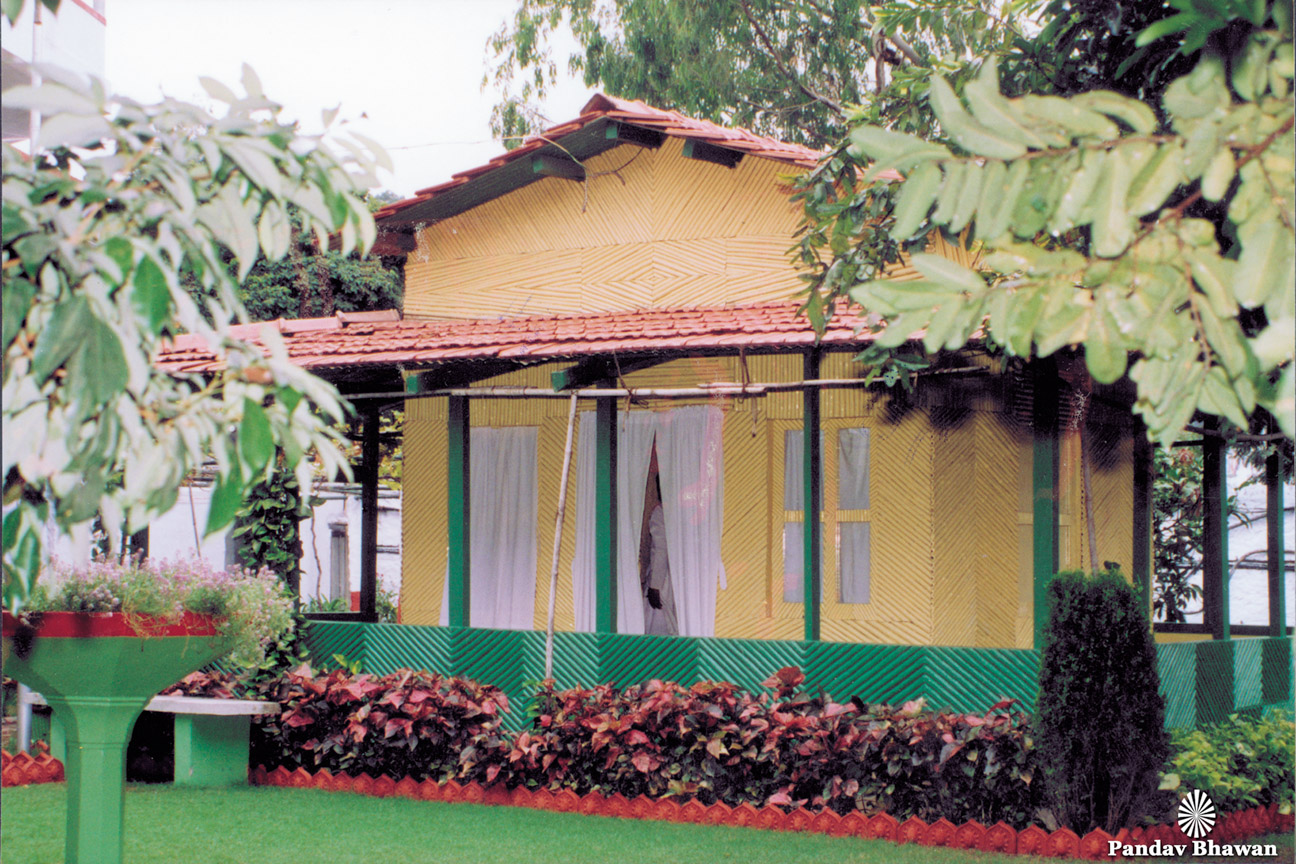 এটা হলো বাবার কুটিয়া |
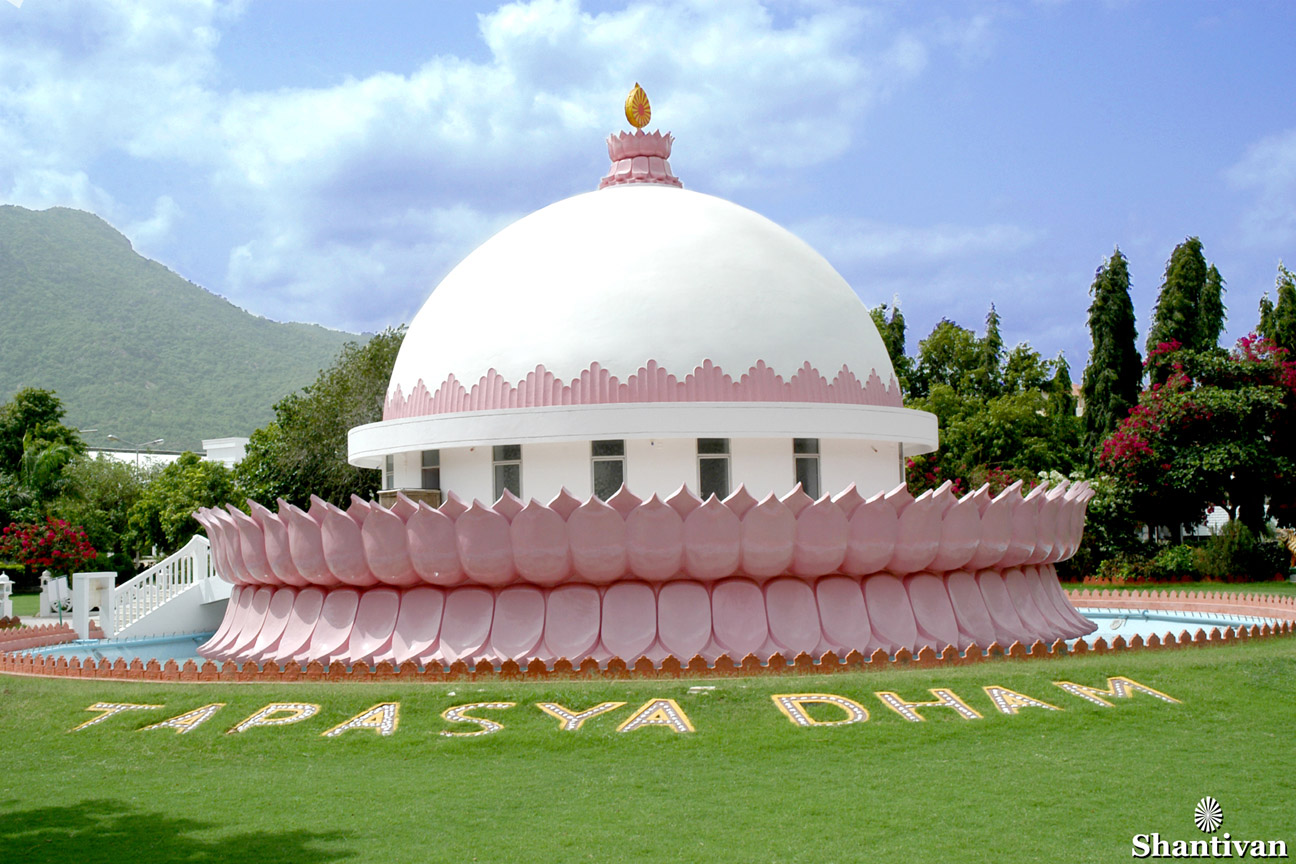 এটা হলো তপস্যা ধাম |
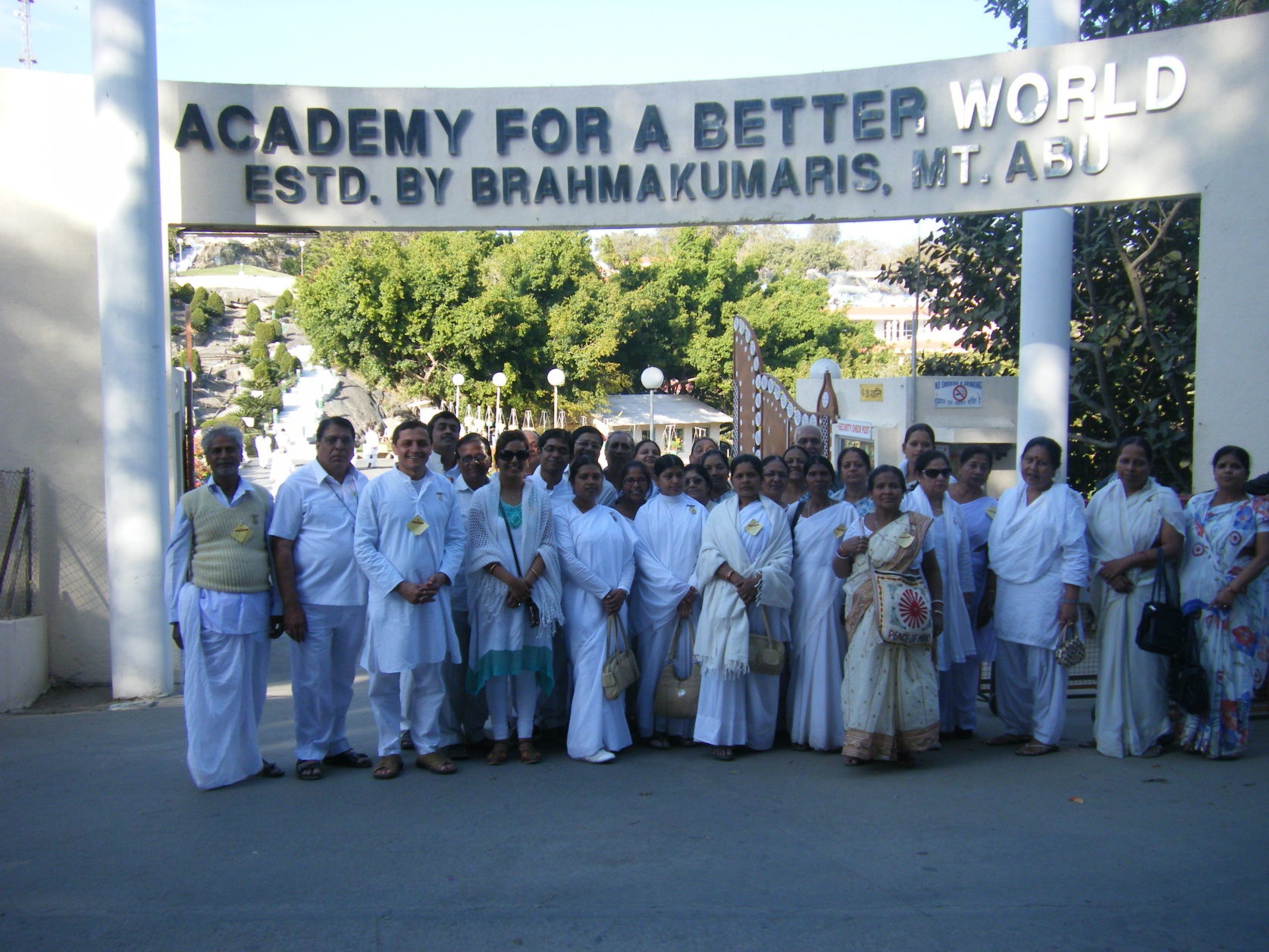 এক শান্তিময় পরিবেশ 
অনুভব করার জন্য 
মধুবনে আসুন |